05. 10. 2021
[Speaker Notes: Predstaviť všetkých kolegov a kto je za čo zodpovedný.]
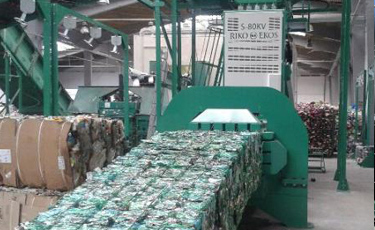 Brantner Gemer s.r.o.
Vznik 01. 01. 2006

Hlavné činnosti:
Odpadové hospodárstvo
Technické služby
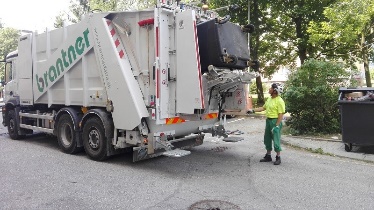 [Speaker Notes: História spoločnosti sa datuje už od roku 1993 cez spoločnosť VEREJNO-PROSPEŠNÉ SLUŽBY s. r. o. Revúca. Jej priamym právnym nástupcom sa v roku 2004 stala spoločnosť Brantner Revúca s. r. o. V Rimavskej Sobote vznikla v roku 1997 spoločnosť EKORIS, s. r. o. a jej priamym právnym nástupcom sa v roku 2004 stala spoločnosť Brantner Rimavská Sobota s. r. o. V Rožňave sa história spoločnosti začala písať od decembra 1999, kedy vznikla spoločnosť ROZEKO, s. r. o. Následne v roku 2006 medzi spoločnosťami Brantner Rimavská Sobota s. r. o., Brantner Revúca s. r. o. a ROZEKO, s. r. o došlo k fúzií pod názvom Brantner Gemer s. r. o.

Brantner najprv taxikárska firma 1936, cestovná kancelária, prepravná firma, odpadové hospodárstvo začína 1976, vstup na slovenský trh 1992
Zameranie spoločnosti:
Technické služby v oblasti odpadového hospodárstva pre mestá, obce, priemysel, podnikateľov. Čistenie mesta, komunikácií, kontajnerová služba, zimná údržba, separovaný zber.
Odpadové hospodárstvo pre mestá, obce, podnikateľov a priemysel
Čistenie mesta
Kontajnerová služba
Vykonávanie separovaného zberu a kompostovanie odpadov
Prevádzkovanie nákladnej cestnej dopravy
Čistenie komunikácií
Zimná údržba
Starostlivosť o verejné osvetlenie
Správa cintorínov
Starostlivosť o zelené plochy, kosenie
Plánovanie a realizácia kompostární, čistiacich staníc odpadových vôd a skládok]
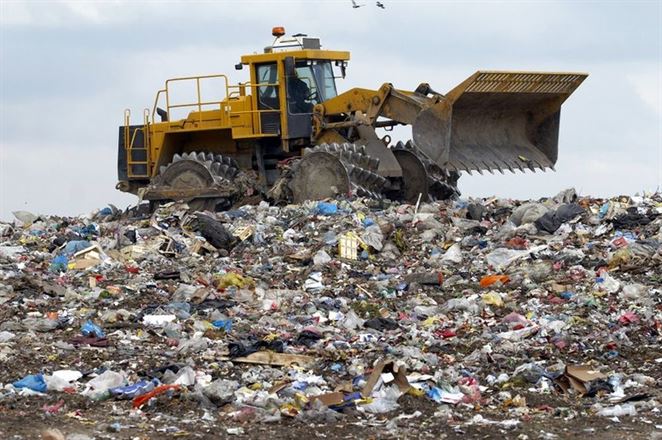 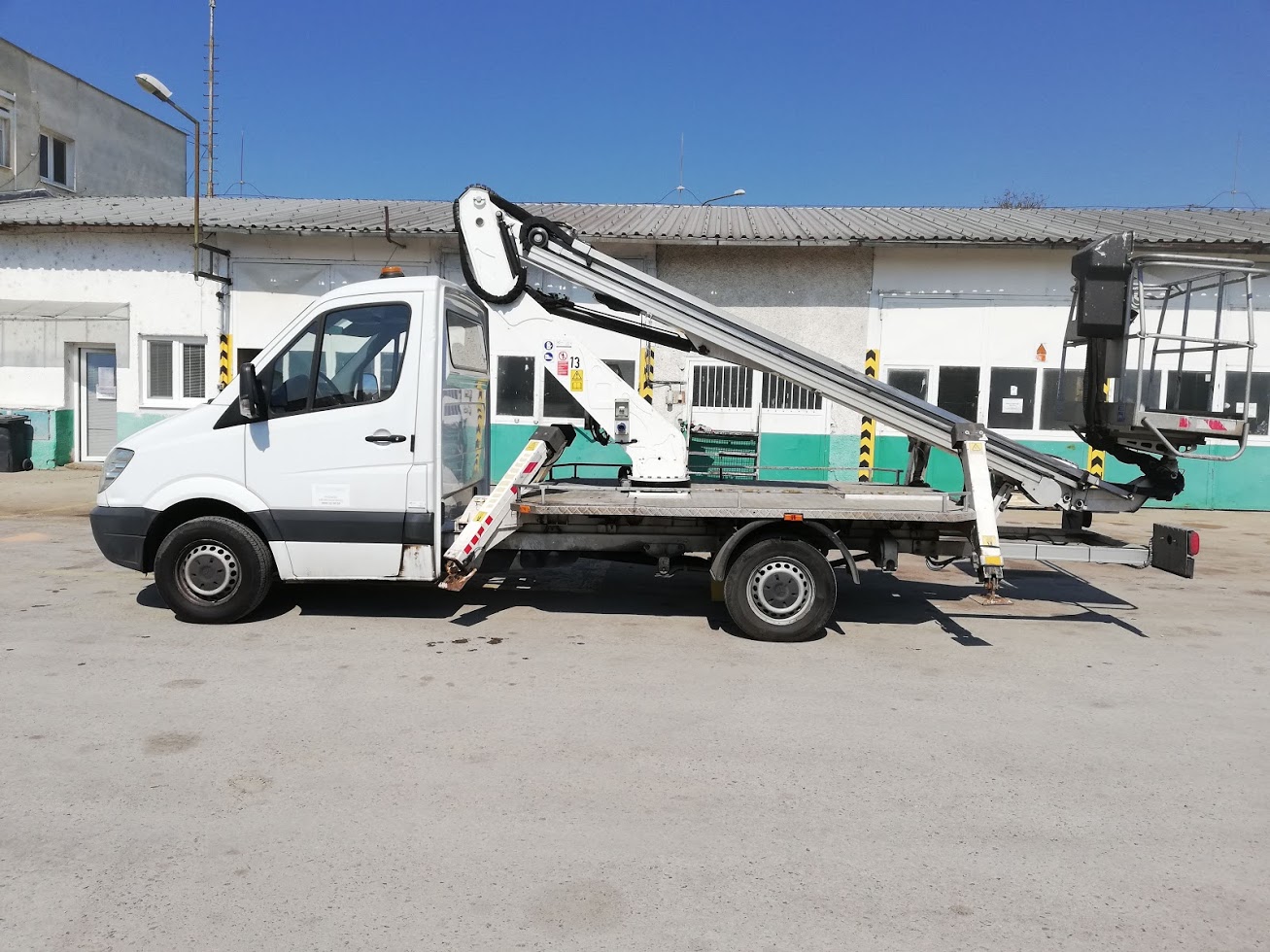 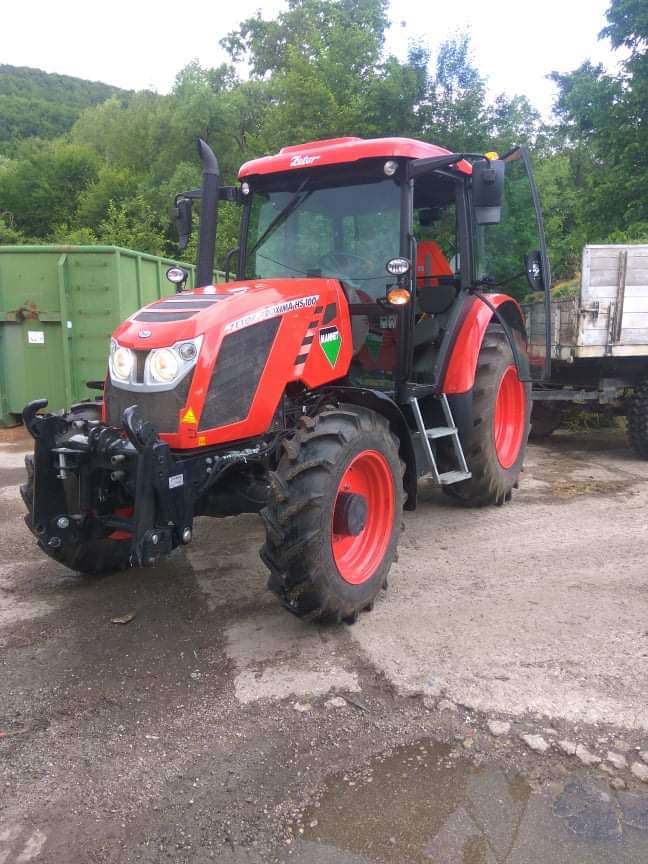 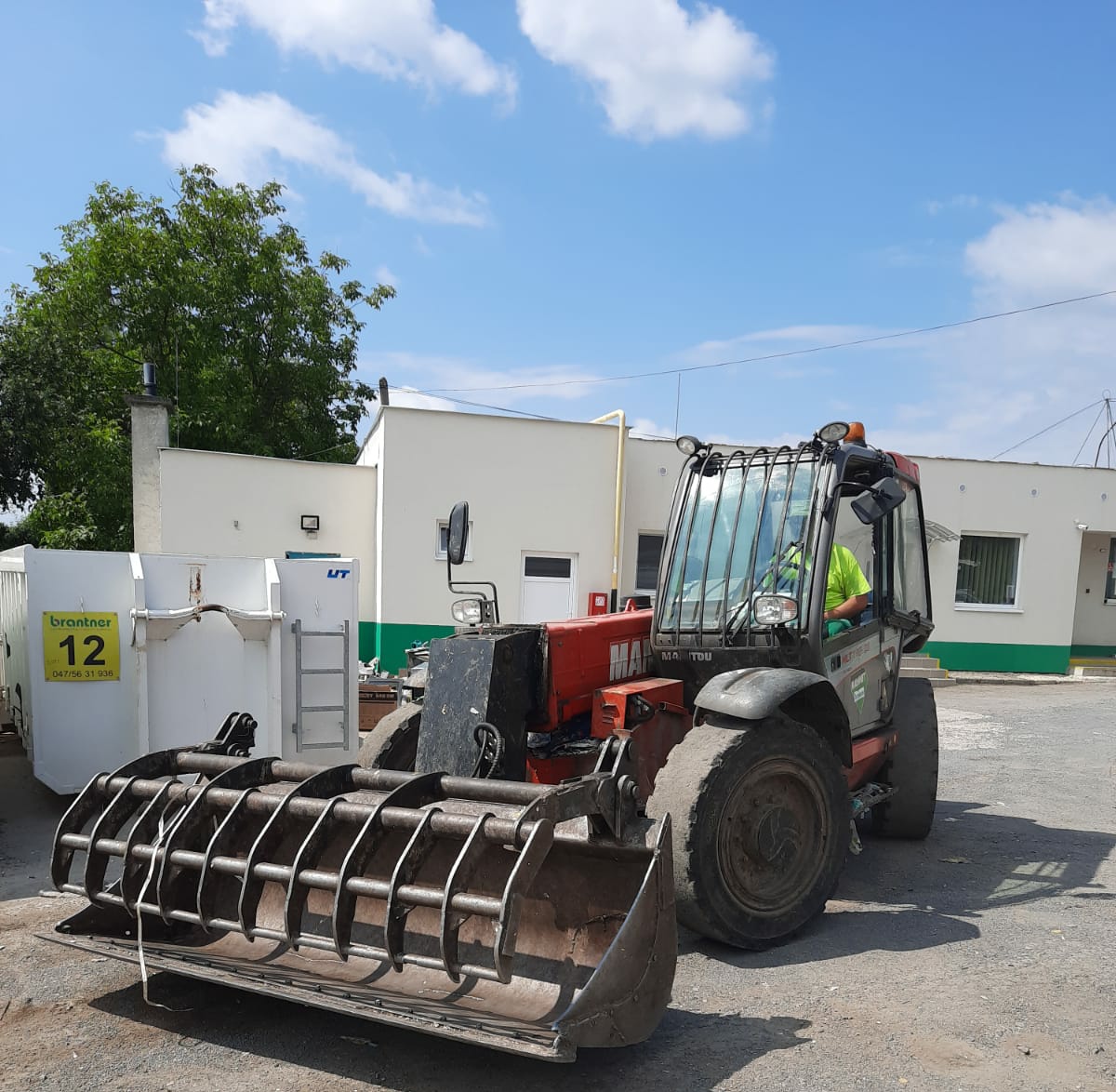 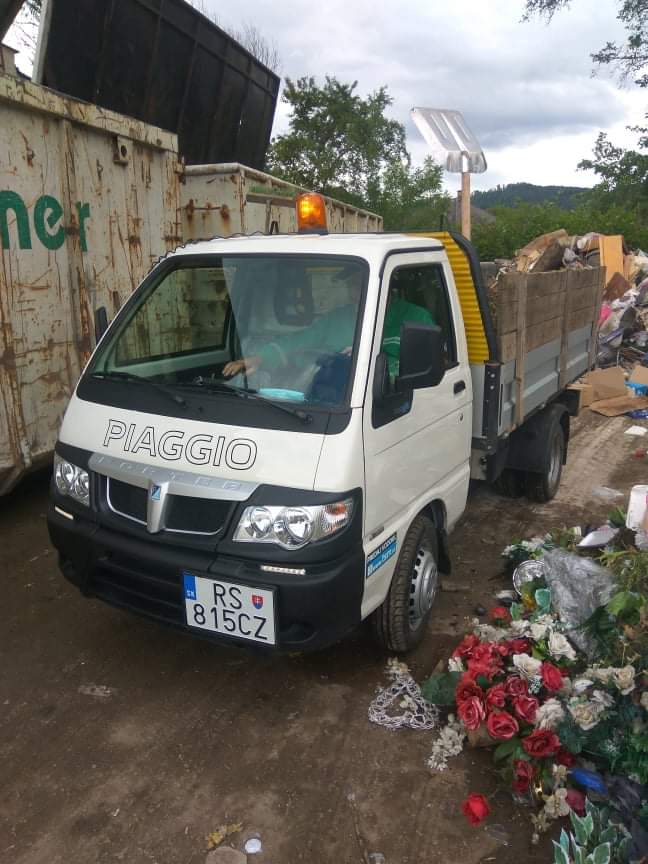 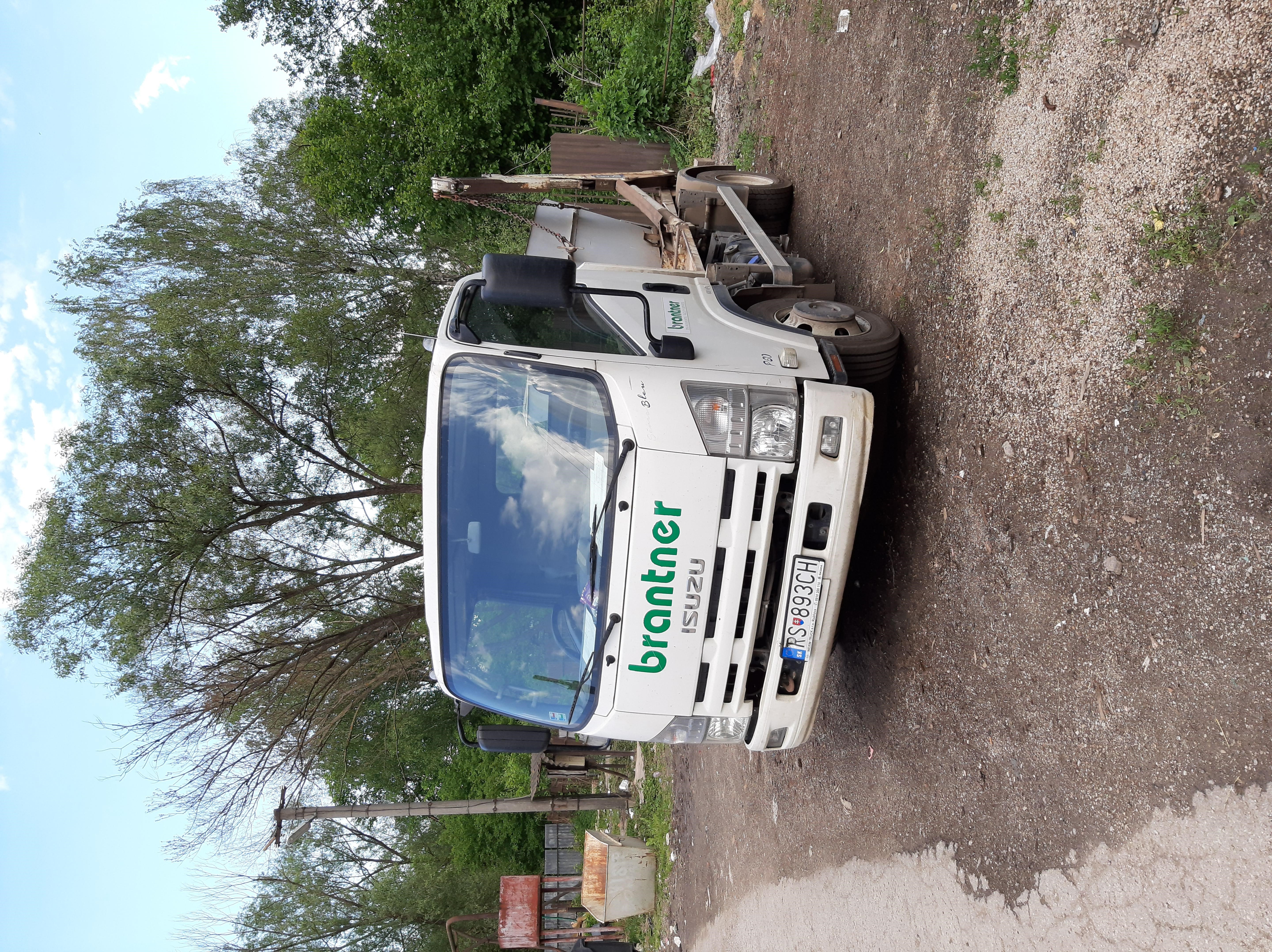 [Speaker Notes: Ostatné činnosti:
Technické služby v oblasti odpadového hospodárstva pre mestá, obce, priemysel, podnikateľov. Čistenie mesta, komunikácií, kontajnerová služba, zimná údržba, separovaný zber.
KOSENIE – kosačky v Revúcej
Odpadové hospodárstvo pre mestá, obce, podnikateľov a priemysel
Čistenie mesta
Kontajnerová služba
Vykonávanie separovaného zberu a kompostovanie odpadov
Prevádzkovanie nákladnej cestnej dopravy
Čistenie komunikácií
Zimná údržba
Starostlivosť o verejné osvetlenie
Správa cintorínov
Starostlivosť o zelené plochy, kosenie
Plánovanie a realizácia kompostární, čistiacich staníc odpadových vôd a skládok]
Mapa pôsobenia
Brantner na Slovensku
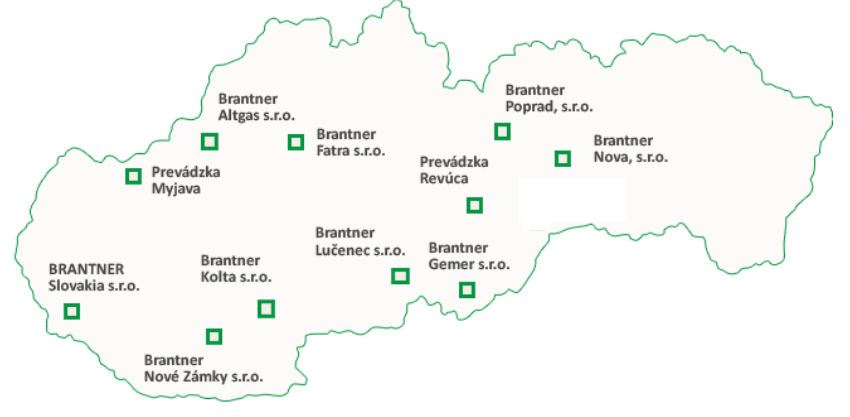 100% rodinný podnik
Obsluha cca 500.000 obyvateľov
Viac ako 800 zamestnancov
Likvidácia viac ako 220.000 ton odpadu ročne
5 triediacich závodov + výroba TAP
[Speaker Notes: Popis prevádzok a činností:

Rimavská Sobota – zber odpadu, triedenie odpadu
Revúca – zber odpadu, zimná a letná údržba, v minulosti aj opravy ciest, údržba VO

Spolu cca 180 obcí, 55.000 ton KO, skládky Lučenec a Tornaľa (životnosť skládok)

Spomenúť naše plusy – hľadáme cesty ako odpad zhodnocovať
Z prieskumov vychádza kvalita a spoľahlivosť služieb
Nevýhody cenová úroveň podľa prieskumov
Pozitívom je oduševnenosť zamestnancov]
5,55 % málo spokojných alebo veľmi nespokojných komunálnych zákazníkov, 0% veľmi spokojných
97,14 % veľmi spokojných alebo spokojných zákazníkov pri vybavovaní požiadaviek vo firme Brantner
94,29 % veľmi spokojných alebo spokojných zákazníkov s plnením termínov
Čo v ponuke služieb chýba?
Zber textilu, nebezpečného odpadu, pneumatík, váženie odpadov TKO, zber železa
Najväčšia spokojnosť:
S komunikáciou (dispečing a obchod), ochota riešiť požiadavky zákazníkov, operatívne reakcie, presnosť
Najväčšia nespokojnosť:
Ceny za služby
Dotazník spokojnosti 2020
[Speaker Notes: Prosíme o spätnú väzbu v dotazníku – bude na našej stránke na prelome roka.

Otázky:
Ako ste spokojný s kvalitou dodávaných služieb?
Boli ste spokojný s prístupom, úrovňou a ochotou pracovníkov spoločnosti Brantner pri vybavovaní Vašich požiadaviek? 
Boli ste spokojný s plnením dohodnutých termínov
Boli ste spokojný s úrovňou komunikácie?
Ako ste boli spokojný s pružnosťou pri odstraňovaní nedostatkov?
Aké produkty a služby Vám v našej ponuke chýbajú?
S čím ste boli pri realizácii Vašich požiadaviek  najviac spokojní 
S čím ste boli pri realizácii Vašich požiadaviek  najviac nespokojný?
Čo by ste nám odporučili zlepšiť, zmeniť?]
Pri cene 28,03 €/obyvateľ za rok = 2,34 €/mesiac!  = 1,17 €/vysypaná nádoba pri predpoklade, že občan vyloží nádobu každý druhý týždeň

Porovnanie cien iných tovarov a služieb
Analýza cien v odpadovom hospodárstve
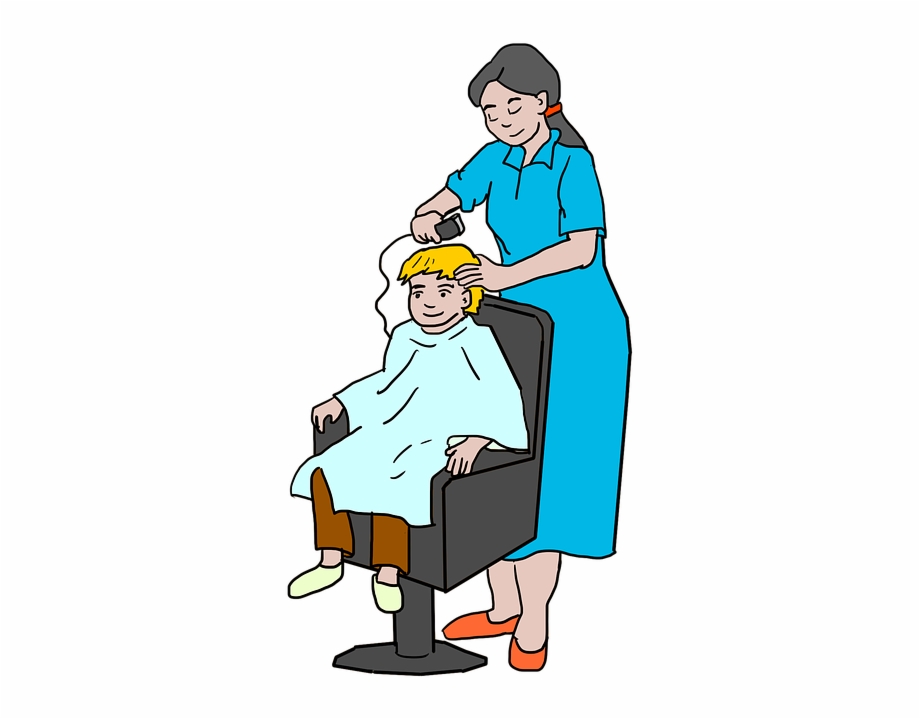 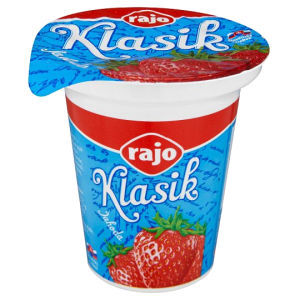 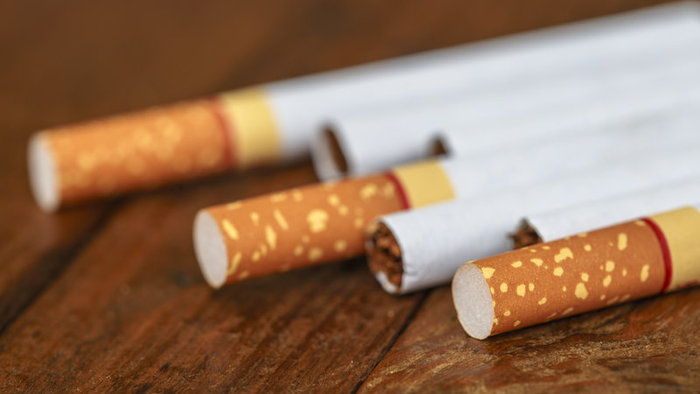 cca 3 €/balenie	0,39 €/ks	   cca 3,50 € 						/strihanie vlasov
Čo všetko cena obsahuje?
Príjazd vozidiel
Manipulácia
Preprava odpadu
Likvidácia na skládke
Prevádzku skládky
Zákonný poplatok
Manažment odvozu
Evidenciu odpadu
Vytváranie hlásení
....
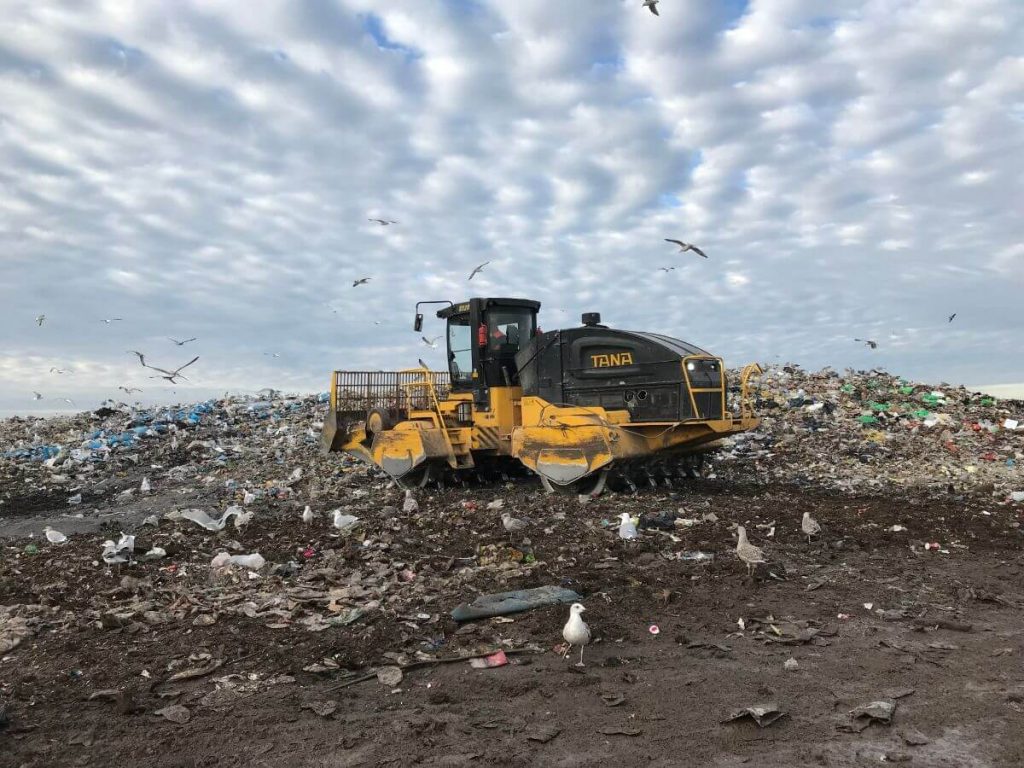 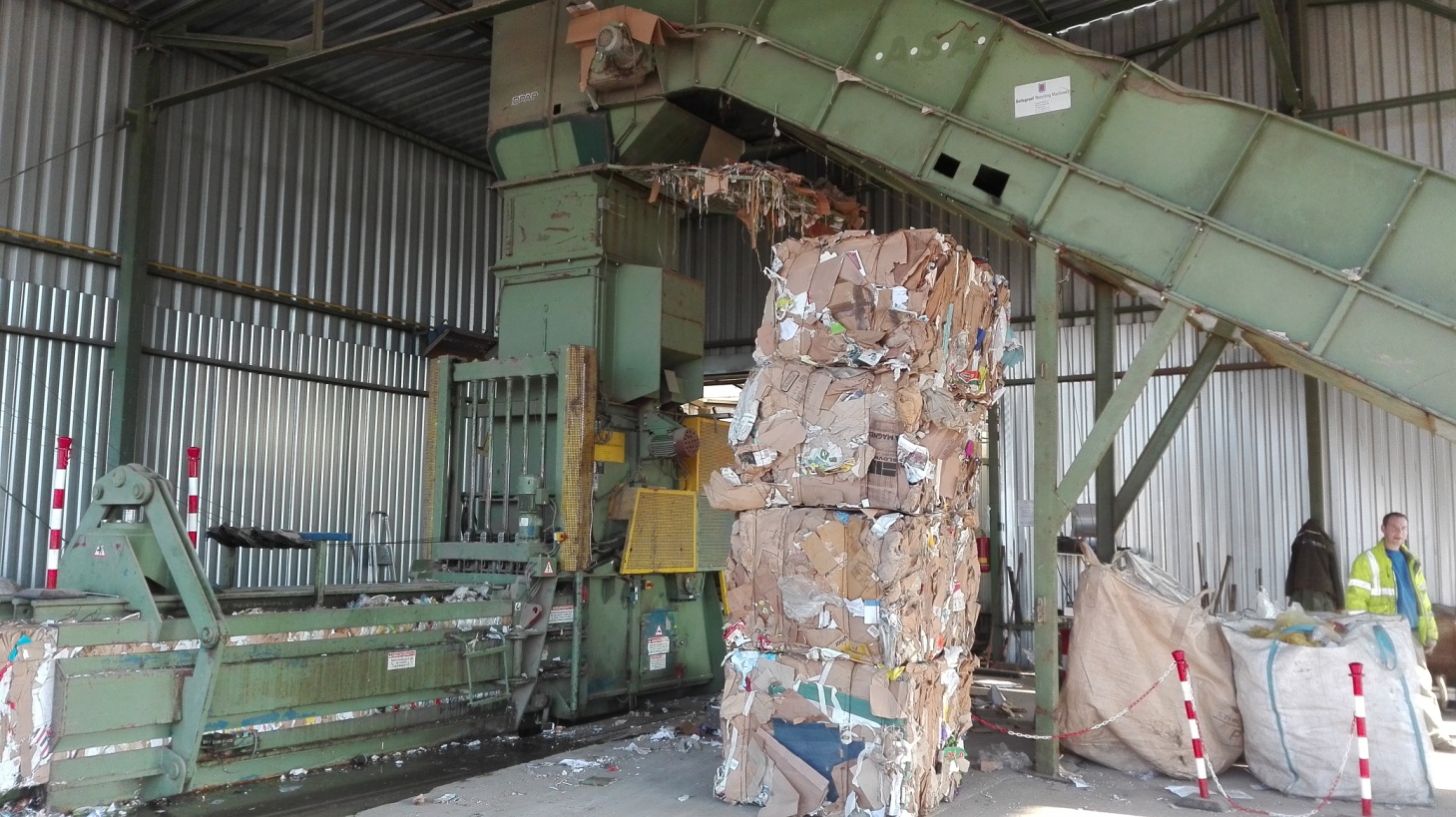 Budúcnosť spoločnosti Brantner
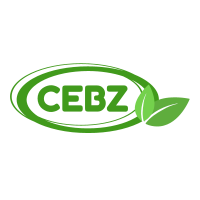 Centrum Energetického a  
Biologického 
Zhodnotenia odpadu
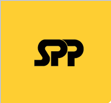 Spoločnosti SPP a Brantner sa dohodli na zámere vytvoriť koncept cirkulárnej ekonomiky,  kde komunálne odpady končiace v súčasnosti na skládke 

zhodnotia sa energeticky na biometán,
nahradia fosílny zemný plyn v systémoch zásobovania teplom alebo priemyselnej výrobe
zhodnotia sa ako živiny (digestát/kompost), nahradzujúce umelé hnojivá a aditíva pre zlepšenie kvality pôdy,
transformované na čistú energiu nebudú navyšovať skládkované objemy a poplatky na skládkovanie
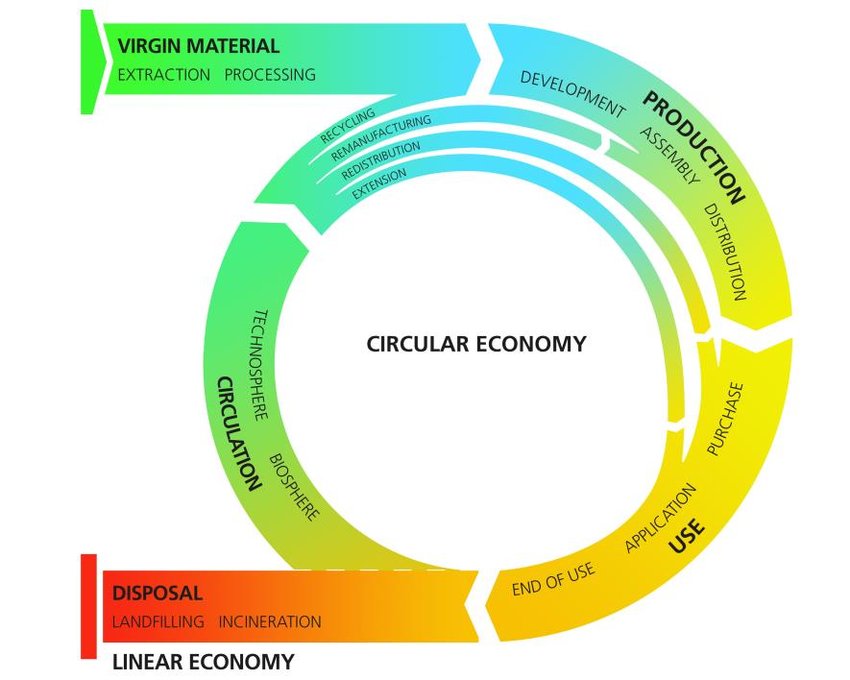 Centrum Energetického a Biologického Zhodnotenia
odpadu
=
Obehová ekonomika
Zariadenie Energetického Využitia Odpadov
=
Spaľovňa
=
Lineárna ekonómia
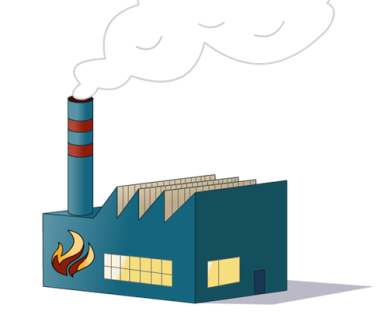 NAŠE NOVINKY – nová webová stránka
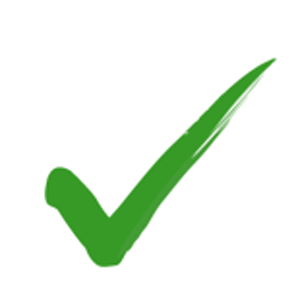 https://gemer.brantner.sk/
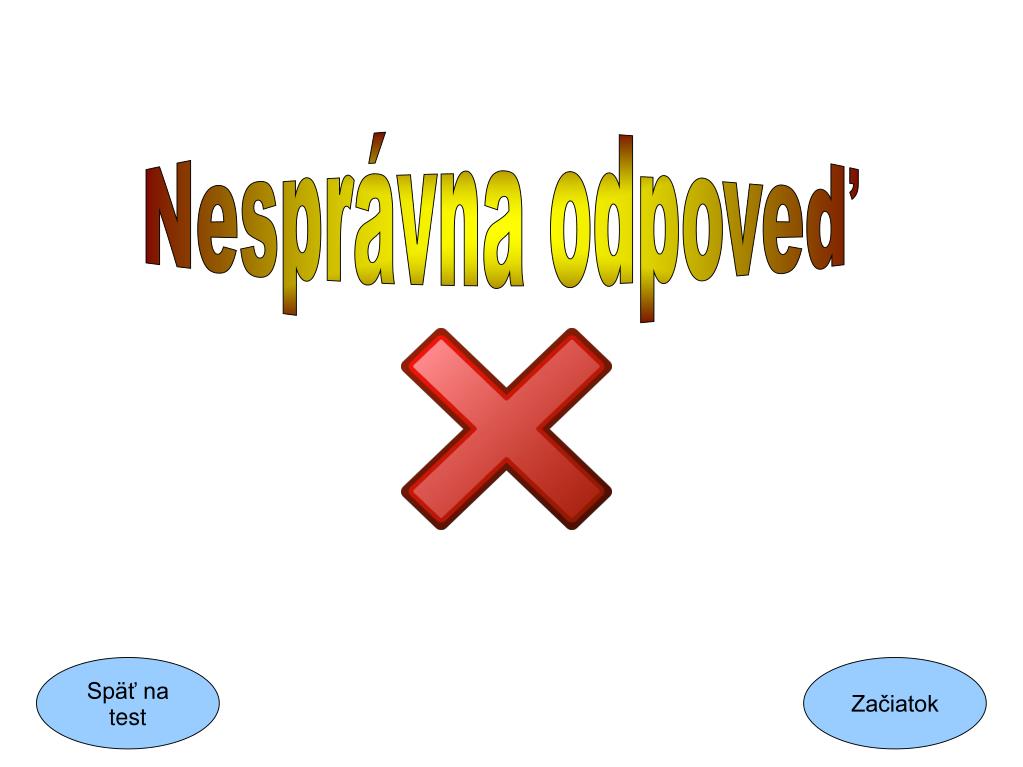 brantnergemer.sk/
NAŠE NOVINKY – fan page facebook
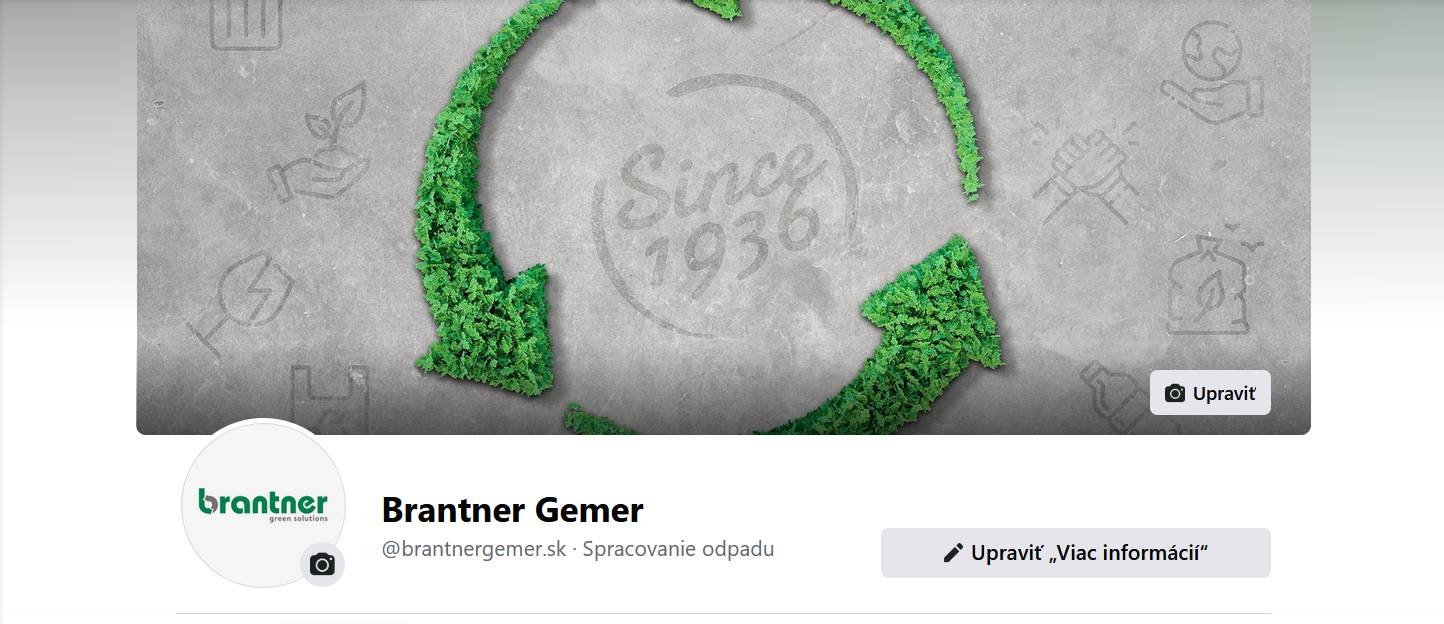 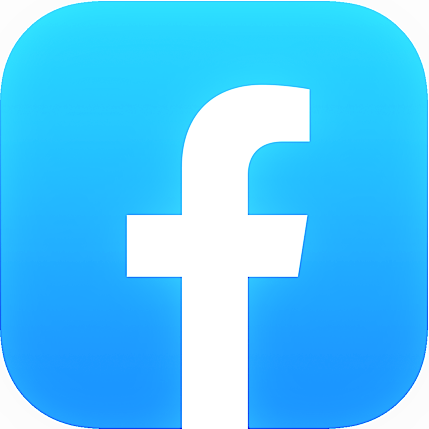 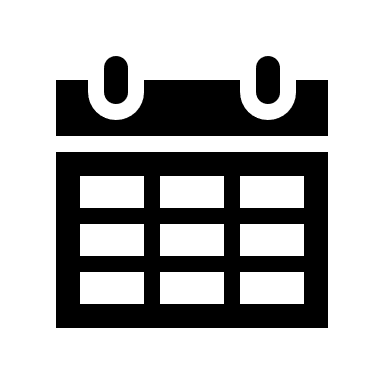 VOĽNÁ DISKUSIA
[Speaker Notes: Predstaviť grafiku nového harmonogram zberu.]
Ďakujem za pozornosť!